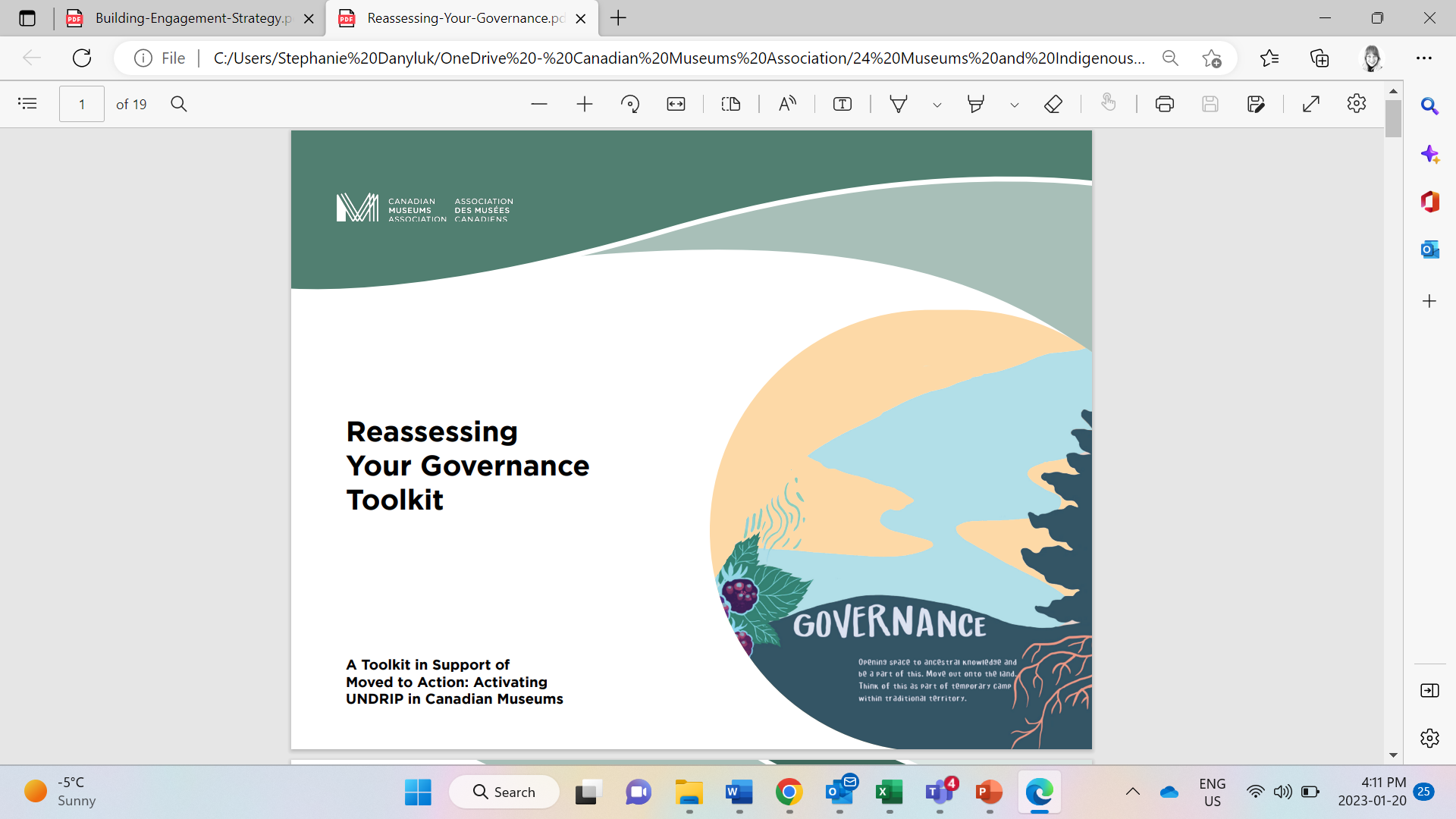 Name of Institution
Date
Reassessing Your Governance
Reassessing Your Governance
This self-serve facilitated discussion is a guide for museum governance bodies to develop a strategy to actively and meaningfully support Indigenous-led governance in museums.
Reassessing Your Governance
Agenda
SET THE TONE (20 min) 
Introductions
Review Agenda
Review Objectives for the session
FAMILIARIZE (40 min)
Develop an understanding of intentions for Indigenous governance in your institution.
		BREAK  (10 min)
REVIEW (40 min)
Define your expectations for ways Indigenous governance will inform your work.
EXPLORE 
Further identify the underlying assumptions of your museum’s goals and expectations for Indigenous governance. 	
		MEAL BREAK (60 min)
Reassessing Your Governance
Agenda
EXPLORE (Continued)
Reassessing Authority & Humility (30 min)
Defining Institutional Accountability (20 min)
Institutional investment (40 min)
	Break (10 min)
EXPLORE (Continued)
Re-Evaluating Compensation (10 min)
Honouring Protocols (15 min)
Institution Self-reflection (30 min)
Consolidating an Approach (30 min)
ASSEMBLE
	ADJOURN
Reassessing Your Governance
Introduction(20 min)
What are you hoping to gain or contribute as part of this session?
Reassessing Your Governance
Objectives
Internal reflection on how colonial power systems are replicated in museum leadership and governance. 
Critical reflection on assumptions, biases, and systemic barriers in your museum governance structures. 
Develop a common understanding that museums must relinquish colonial privilege and accept that Indigenous communities and nations have the expertise and the right to lead and define governance processes, priorities, and outcomes in museums. 
Learn why committing to humility is central to making space for meaningful Indigenous governance. 
Build common understanding of what we mean by shared authority and authoritative governance. 
Build consensus on what learning is required and how your museum must change to become a site for meaningful shared and authoritative Indigenous-led governance. 
Develop approaches to incorporate meaningful Indigenous governance with decision-making authority, not simply advisory bodies.
Reassessing Your Governance
Familiarize(40 min)
Individually, reflect on: 
✓ What are your intentions for including Indigenous governance in your museum? 
✓ What are the ways you envision this being successful? 
As a group, discuss:
✓ What are your overall goals for reconciliation, decolonizing, and supporting Indigenous-led self-determination as an institution?
Reassessing Your Governance
Review (40 min)
Individually, reflect on: 
✓ What are the intended outcomes of making space for Indigenous governance? 
✓ Are these different from the decolonial goals identified earlier? Why or why not?
Reassessing Your Governance
Discuss: 
✓ What do you expect Indigenous perspectives to do for your museum? 
✓ What are the possible impacts of implementing Indigenous governance in your institution? 
✓ In what ways does implementing Indigenous governance in your institution benefit Indigenous peoples participating? 
✓ In what ways might there be an imbalance in benefits for the museum versus the Indigenous advisors?
Review(continued)
Reassessing Your Governance
Discuss: 
✓ What commitments can you make to the Indigenous governance group to ensure their input will be meaningfully accommodated? 
✓ Are you coming with a preformulated plan or allowing space for the group or committee to meaningfully develop and guide the work, including the option to say no? 
✓ What is your plan and response if the advisory or governance representatives recommends alternative courses of action?
Explore(60 min)
Reassessing Your Governance
Explore(continued)
Discuss: 
✓ What systemic barriers might exist to hinder the meaningful incorporation of Indigenous governance in museums? 
✓ How might your requests for advisory end up reproducing harmful patterns of relationship and representation?
Reassessing Your Governance
Explore Reassessing Authority & Humility(30 min)
Discuss: 
✓ What does it mean to commit to humility as part of your museum governance? 
✓ What are ways that leaders can shift to think of themselves as learners? 
✓ What changes must be made to adopt a process of self-reflection to understand personal and systemic biases and to develop and maintain respectful processes and relationships based on mutual trust?
Reassessing Your Governance
Explore Defining Institutional Accountability (20 min)
Discuss your initial responses to the “Institutional Accountability” section of the toolkit.
Reassessing Your Governance
Explore Institutional Investment (40 min)
✓ How do you define Indigenous authority? How can you ensure this is being defined from the perspective of the Indigenous communities you engage in your museum? 
✓ How can you ensure the meaningful and authoritative Indigenous guidance at the governance level (not just arms-length advisory bodies)? 
✓ What changes need to be made at the governance level to provide space for this support? What is your museum’s ability to maintain long-term nation-to-institution partnerships? 
✓ How will capacity be left in the Indigenous community through your governance partnership?
Reassessing Your Governance
Explore Re-Evaluating Compensation(15 min)
Discuss:
✓ Are there hidden costs and labour involved in your invitation to participate in the governance of your museum? 
✓ How will the community be consulted on how they would like to be compensated for their participation, including fees/rates for additional engagements with the community, timing for payment, and method of payment?
Reassessing Your Governance
Discuss: 
✓ Do you know the specific community protocols and practices related to governance and advisory? 
✓ Are you aware of the governance structure of the Indigenous community (traditional and contemporary)?
Explore Honouring Protocols (15 min)
Reassessing Your Governance
Explore Institution Self-reflection(30 min)
Discuss: 
✓ What steps need to be taken to ensure anti-oppressive training, policies and resources are at all levels of the museum? 
✓ What requirements need to be revised to address and overcome systemic limitations? 
✓ Has your institution adopted or in the process of adopting the Truth and Reconciliation’s Calls to Action and UNDRIP? 
✓ Has your institution adopted or in the process of adopting any de-colonial or anticolonial policies, protocols or practices? 
✓ What additional learning needs to happen to identify or break down colonial barriers
Reassessing Your Governance
Explore Consolidating an Approach (30 min)
Return to your initial list of overall goals for reconciliation, decolonizing, and supporting Indigenous-led self-determination.
Discuss how these goals have changed based on this session. 
List some strategies your institution will develop for accommodating community-driven timelines or interruptions to your projects should they emerge.
Reassessing Your Governance
Assemble
Consider and analyze options for approaches for making space for Indigenous governance.
Discuss how these may be assembled into strategic planning processes.
Reassessing Your Governance
Next Steps
Use the findings from today’s session to assist in your next steps for strategic planning and governance development.